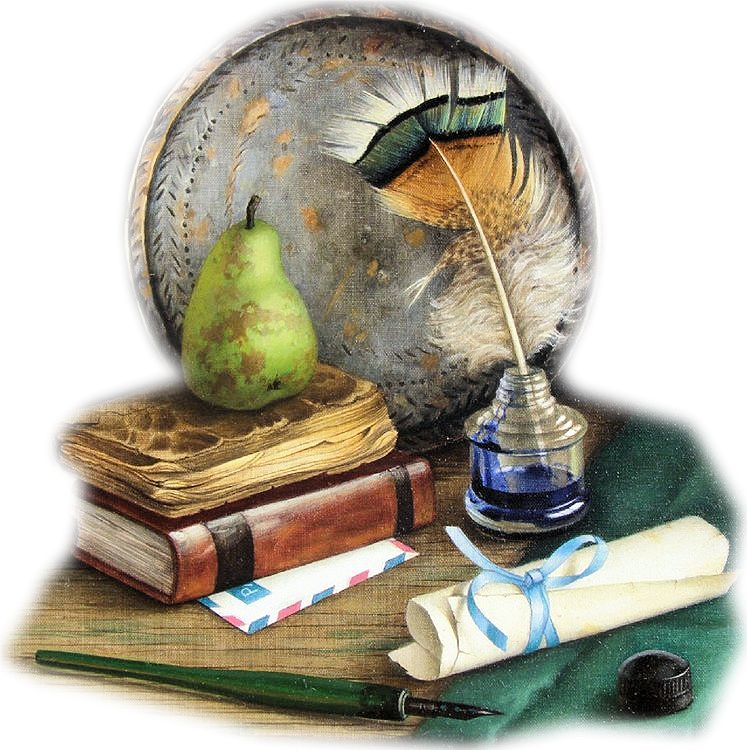 Літературознавство як наука
Літературознавство
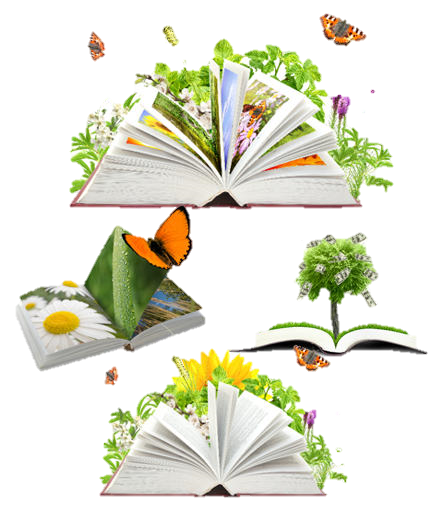 Комплекс наукових дисциплін про сутність та функціонування в суспільстві художньої літератури; система наукового знання про мистецтво слова, яке вивчає художню літературу, її походження, специфіку та закономірності історичного функціонування, обґрунтовує самоцінність мистецтва слова.
Історія літератури
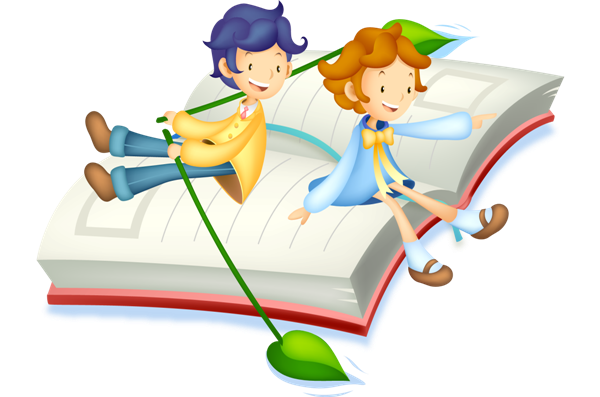 Вивчає художню словесність діахронно, тобто її існування у часі (від найдавніших часів до сьогодення).
Теорія літератури
Узагальнює історико-літературні факти, осмислює закономірності й особливості зародження, розвитку, завмирання художніх явищ, сутність, специфіку художньої літератури як мистецтва слова.
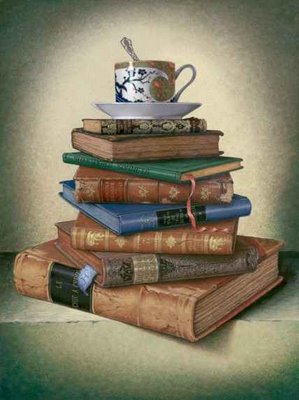 літературознавчі школи
філологічна
біографічна
історико-порівняльна
культурно-історична
психологічна
психоаналітична
феноменологічна
соціологічна
структуральна
постструктуралістська
міфологічна
формалістична
феміністична 
постколоніальна
Основні літературознавчі дисципліни
Літературна критика
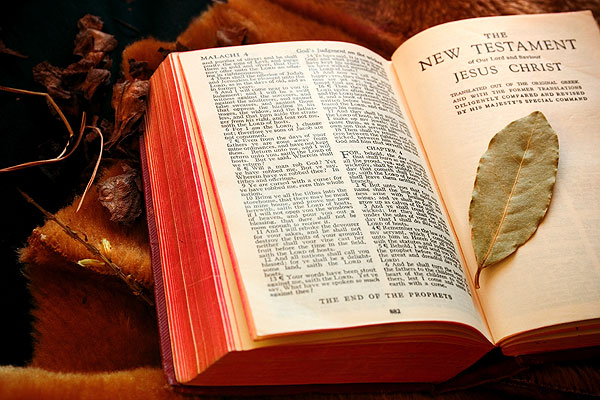 Вивчає літературу синхронно, тобто сучаcний літературний процесс, її завдання – усебічний аналіз тих чи інших літературних явищ і оцінка їх мистецької вартості.
Допоміжні літературознавчі дисципліни
Бібліографія
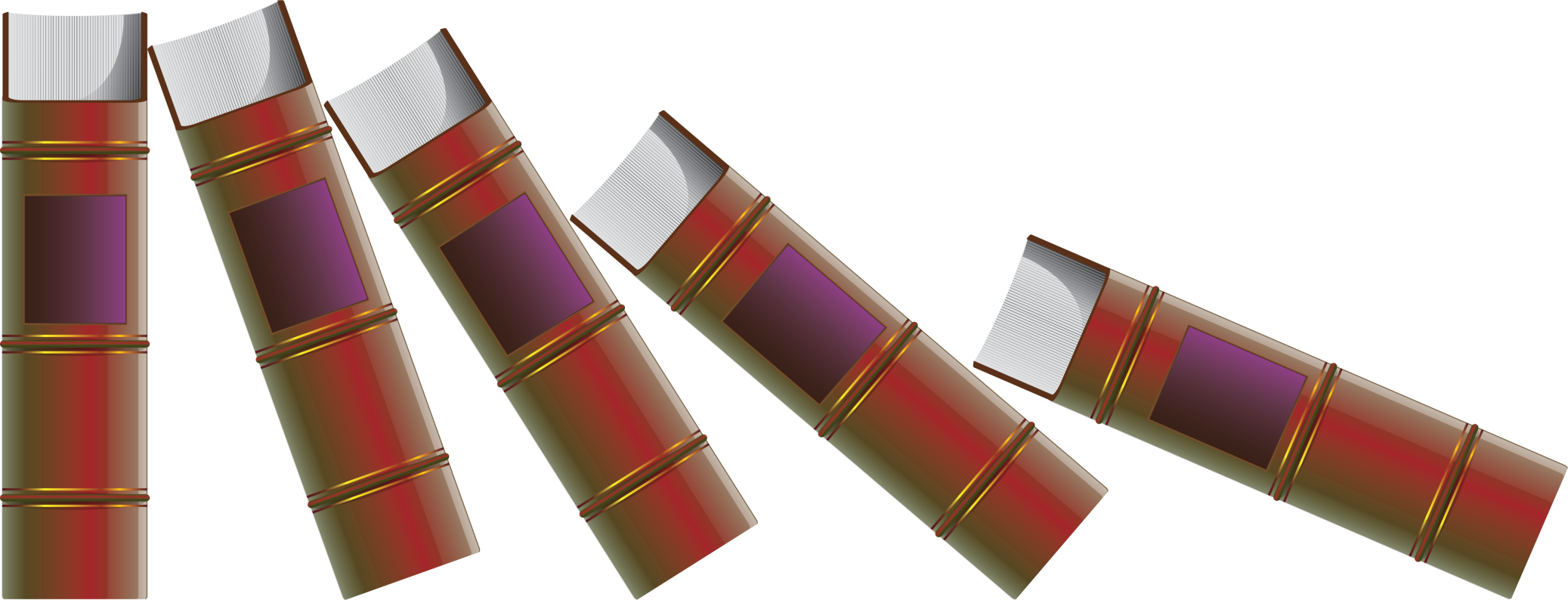 (Грец. βιβλιον — книжка і γραφω — пишу) допоміжна літературознавча дисципліна, завданням якої є систематизація, реєстрація, укладання списків та покажчиків (алфавітні, тематичні, персональні).
Текстологія
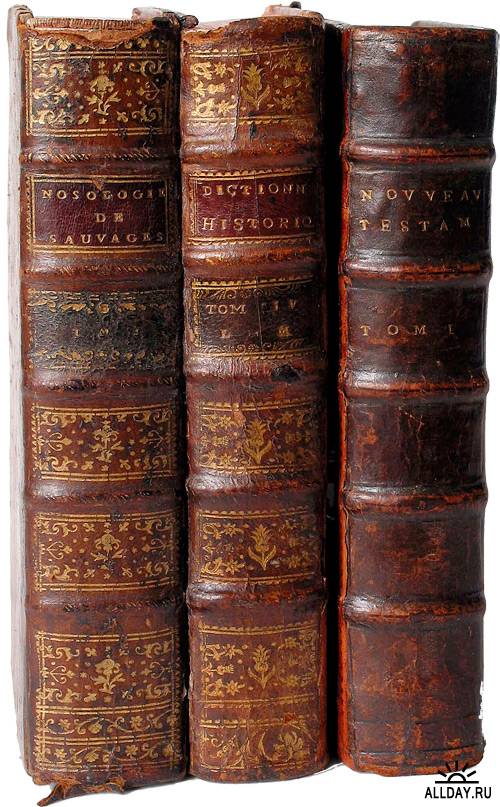 Допоміжна літературознавча дисципліна, що вивчає історію тексту та його варіантів, джерел, датує, атрибутує (визначає авторство), встановлює канонічний текст – основний, вивірений.
Палеографія
(Від грец. παλαιός — давній, старовинний та γράφω — писати)  історико-філологічна дисципліна, об'єктом дослідження якої є історія письма, його еволюція (переважно на основі давніх пам'яток) та характерні особливості на певних етапах розвитку.
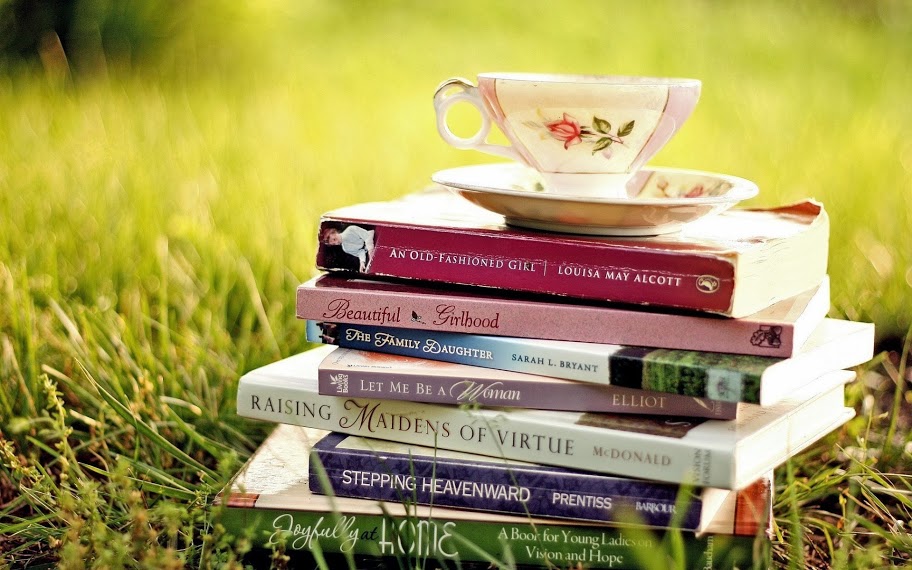 Історіографія
Допоміжна літературознавча дисципліна, яка займається дослідженням історії розвитку та нагромадженням знань з основних літературознавчих дисциплін: теорії літератури, історії літератури й літературної критики.
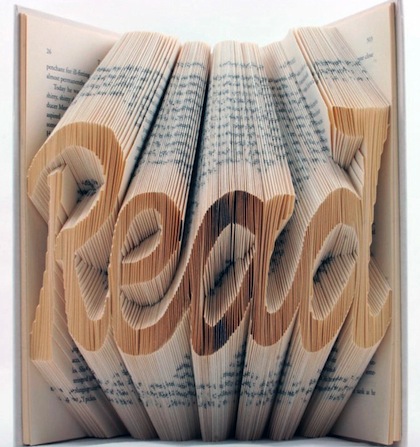 Дякую за увагу!